Log Paper for use in Lab VI
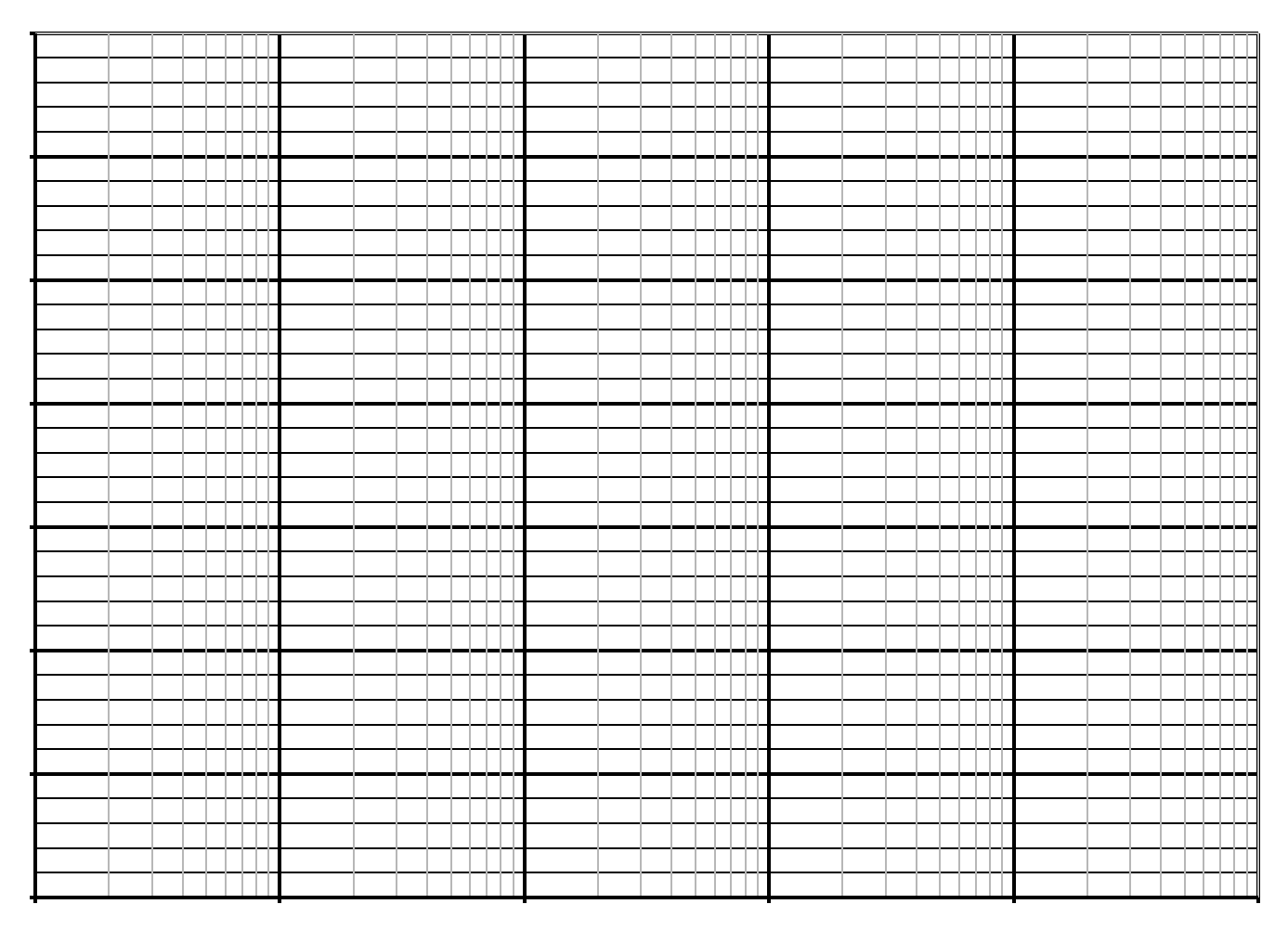